1. Teacher Instructions
Title: Make conclusions and reflect

Length: Approximately 2 x 60 minute lessons

Description: Students make connections between topics and articulate their conclusions during the Socratic Seminar. They then apply their understanding to the inquiry question by designing a social media campaign that tackles the ‘yuck’ factor of recycled effluent and encourages Melbournians to embrace the potential of the Western Treatment Plant. 

In groups, students will apply what they have learnt and design a social media campaign that aims to: 
Rebrand recycled water. It needs a different name with positive and clean connotations
Change the perception of recycled water by communicating a benefit of recycled water

Overview: 
Consolidate and share their understanding of the issue
Make connections between topics
Articulate what they have learnt and how their thinking and behaviour might have changed
Evaluate the outcomes of their learning

***See Notes on each slide for more teaching notes and ideas***
Instructions
The following is a suggested sequence of activities and time allocation. You might want to spend more or less time on specific sections depending on your class and their learning requirements. All resources can be edited to suit your teaching needs.
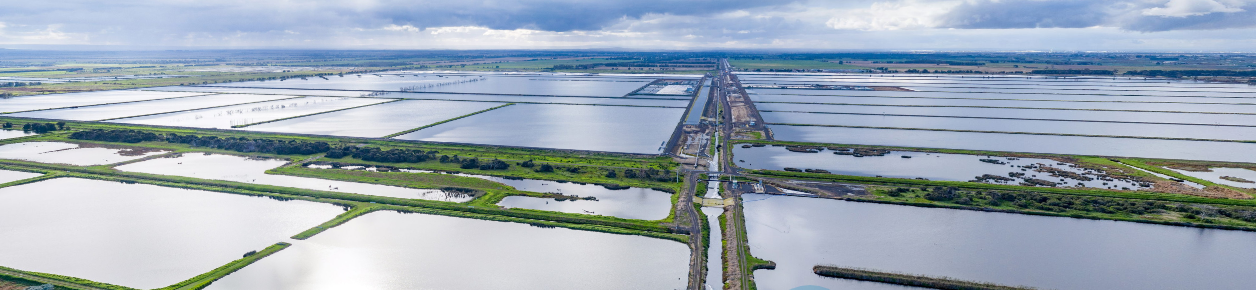 How can the Western Treatment Plant help Melbourne to thrive and adapt to an uncertain future?
Make conclusions
Learning outcomes
Describe how water is a renewable natural resource that is finite
Identify the different factors that contribute to water variability and the impacts of water scarcity
Explain the different methods to overcoming water scarcity, by reducing demand and increasing the supply of water
Understand that Melbourne's water resources will be impacted by climate change
Know that the liveability of Melbourne depends on a safe and secure supply of water and treatment of wastewater
1.1: The End Product
In your groups, apply what you have learnt to design a social media campaign that aims to: 

Rebrand recycled water. It needs a different name with positive and clean connotations. 
Change the perception of recycled water by demonstrating that it is safe or by communicating a benefit of recycled water. 

To do this you will need to produce a marketing plan for your social media campaign. Include the following in your proposal information and data from the survey you conducted as well as the Socrates Seminar.
[Speaker Notes: Teacher notes & ideas

Step 1: In group students design a campaign, that they will then present to the class. Details on next slide

Step 2: Groups present their campaign to the class.

Step 3: At the conclusion of each presentation, the rest of the class provides respectful and constructive peer feedback in the form of sentences that start with ‘I liked….’ and ‘ I wonder…’.]
1.2: To create the social media campaign
To produce a marketing plan for your social media campaign. Include the following in your proposal. 
Identify a target audience. Who are you trying to reach with your social media campaign?  Campaigns are usually target at a specific segment of the population. Examples of target audiences could be parents, businesses, farmers, young people, gardeners or other groups you think of. 
Demonstrate insight into your target audience. Describe their concerns and priorities. Include research that was used to inform your understanding of your audience. 
Select and justify a strategy to reach your audience. Which social media platform will you use and why?
Create a tagline and a new name for recycled water. A tagline is a slogan that sums up your message in an interesting and concise way. 
Produce a sample product and present it to the class. This can be done as a presentation or gallery walk.
[Speaker Notes: Teacher notes & ideas

Step 1: In group students design a campaign, that they will then present to the class. Details on next slide

Step 2: Groups present their campaign to the class.

Step 3: At the conclusion of each presentation, the rest of the class provides respectful and constructive peer feedback in the form of sentences that start with ‘I liked….’ and ‘ I wonder…’.]
1.3: Complete KFL chart
Complete the final column in your KFL chart
[Speaker Notes: Teacher notes & ideas

Students could have learnt 
Recycled water is used around the world
There are different types of recycled water
Recycled water is produced at the Western Treatment Plant and the Eastern Treatment Plant
There are different classes of recycled water
There are many different thoughts and ideas about recycled water …]
1.4: Reflection on recycling water for Melbourne
Think back to your initial thoughts about recycling water. In sentences or bullet points, write a response to the following sentence starters. 

I used to think….

Now, I think…..

In the future, I will…..
[Speaker Notes: Teacher notes & ideas

This can be a personal reflection, or you can choose to ask students to discuss how they now.]
1.5: Rubric: Social media campaign
[Speaker Notes: Teacher notes & ideas

Print the Rubric and use for assessment]
Curriculum links
Geographical Knowledge: VC2HG8K03, VC2HG8K04
Geographical Skills: VC2HG8S02, VC2HG8S03, VC2HG8S04, VC2HG8S05, VC2HG8S06
Science: VC2S8H03, VC2S8U09